Решение Колпнянского районного Совета народных депутатов Орловской области "О бюджете Колпнянского
района на 2017год и плановый период 2018 и 2019 годов" от "05" декабря 2016 г. № 16
Бюджет для граждан на 2017 год и плановый период 2018 и 2019 годов
Что такое бюджет, структура бюджетной системы Российской Федерации
БЮДЖЕТ
расходования
-
форма
денежных	средств	для
образования	и
решения	задач	и	функций государства и местного самоуправления

БЮДЖЕТ	–	план	доходов	и	расходов	на определенный период



БЮДЖЕТ	имеет каждое публично-правовое образование:

Российская Федерация - федеральный бюджет;

субъекты Российской Федерации – областной, краевой, республиканский бюджеты;

муниципальные районы, городские округа, городские и сельские поселения – местные бюджеты.
Бюджетная система
Колпнянского района
Бюджет п.
Колпна городское поселение
бюджет Колпнянского муниципального района
Бюджеты 9 сельских поселений
консолидированный бюджет Колпнянского района
3
Бюджетное послание Президента Российской Федерации
Основные направления бюджетной и налоговой политики
Прогноз социально- экономического развития района
Муниципальные программы района
Составление проекта районного бюджета
роек
4
Основные показатели социально-экономического развития Колпнянского муниципального района
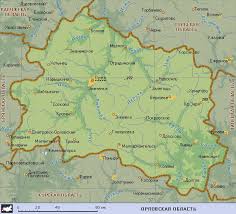 Население
13 160 человек
Территория 
1,186 тыс.кв.км.
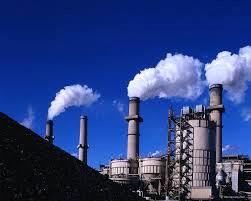 Инвестиционный климат
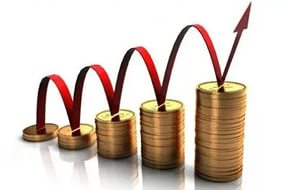 Основные параметры бюджета: доходы, расходы, дефицит (профицит)
ДОХОДЫ бюджета - собственные (налоговые и неналоговые) доходы и безвозмездные поступления от других бюджетов в виде дотаций, субсидий, субвенций, иных межбюджетных трансфертов



РАСХОДЫ бюджета – совокупность средств, направляемых на оказание государственных (муниципальных) услуг, социальное обеспечение населения, бюджетные инвестиции, предоставление межбюджетных трансфертов, обслуживание государственного (муниципального) долга
РЕЗУЛЬТАТ
исполнения бюджета =
ДЕФИЦИТ –
превышение расходов над доходами
ДОХОДЫ
«минус»
ПРОФИЦИТ –
превышение
доходов над расходами
РАСХОДЫ
9
6
Основные параметры районного бюджета на 2017 год  и плановый период 2018 и 2019 годов (млн. руб.)
6
Доходы	бюджета
Доходы бюджета - поступающие в бюджет денежные средства, за исключением средств, являющихся источниками финансирования дефицита бюджета.
7
Структура доходов бюджета
Доходы бюджета - поступающие в бюджет денежные средства, за исключением средств, являющихся источниками финансирования дефицита бюджета.
Налоговые доходы
Структура доходов бюджета в 2017 -2019 годах
2018 год
2017 год
2019 год
Безвозмездные поступления
Неналоговые доходы
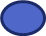 Налоговые доходы
7
Структура доходов районного бюджета Колпнянского района на 2017 год (млн. руб.)
8
Налоговые доходы районного бюджета на 2017 год (млн.руб.)
НДФЛ
2017 год – 58,6 
2018 год – 57,2 
2019 год – 56,7
Акцизы на нефтепродукты
2017 год – 13,9 
2018 год – 13,9 
2019 год – 13,9
Налоги на совокупный доход
2017 год – 6,9 
2018 год – 7,0 
2019 год – 7,1
Государственная пошлина
2017 год – 1,2 
2018 год – 1,2 
2019 год – 1,2
9
Неналоговые доходы районного бюджета на 2017 год (млн. руб.)
Неналоговые доходы
2017 год – 15,9 (8,1%)
2018 год – 16,3 (8,6%)
2019 год – 16,6 (8,8%)
Безвозмездные поступления районного бюджета на 2017 год (тыс.руб.)
2018 год – 93,7

Дотации – 0,1
Субвенции – 88,3
Межбюджетные трансферты – 5,3
 
2019 год – 94,2

Дотации – 0,8
Субвенции – 88,1
Межбюджетные трансферты – 5,3
Расходы бюджетов по основным функциям государства
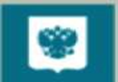 Каждый из разделов классификации имеет перечень подразделов, которые отражают основные направления реализации соответствующей функции.

Полный перечень разделов и подразделов классификации расходов бюджетов приведен в статье 21 Бюджетного кодекса Российской Федерации.

Например, в составе раздела «Образование», в том числе, выделяются:
Дошкольное образование; Общее образование и др.
Структура расходов районного бюджета на 2017 год (млн.руб.)
Структура расходов районного бюджета на плановый период 2018 года (млн.руб.)
Структура расходов районного бюджета на плановый период 2019 года (млн.руб.)
Расходы бюджета в разрезе муниципальных программ, тыс.руб.
Информационное сообщение
Управление финансов и экономики администрации Колпнянского района Орловской области
 
303410, Орловская область, Колпнянский район, п. Колпна, ул. Торговая, д.25.
 
Начальник управления финансов и экономики Тарасова О.Н. тел.8(48674) 2-15-33
 
 
Адрес электронной почты: finkolpna@mail.ru
Спасибо за внимание!